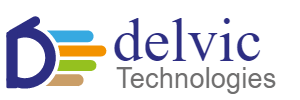 Corporate
Overview
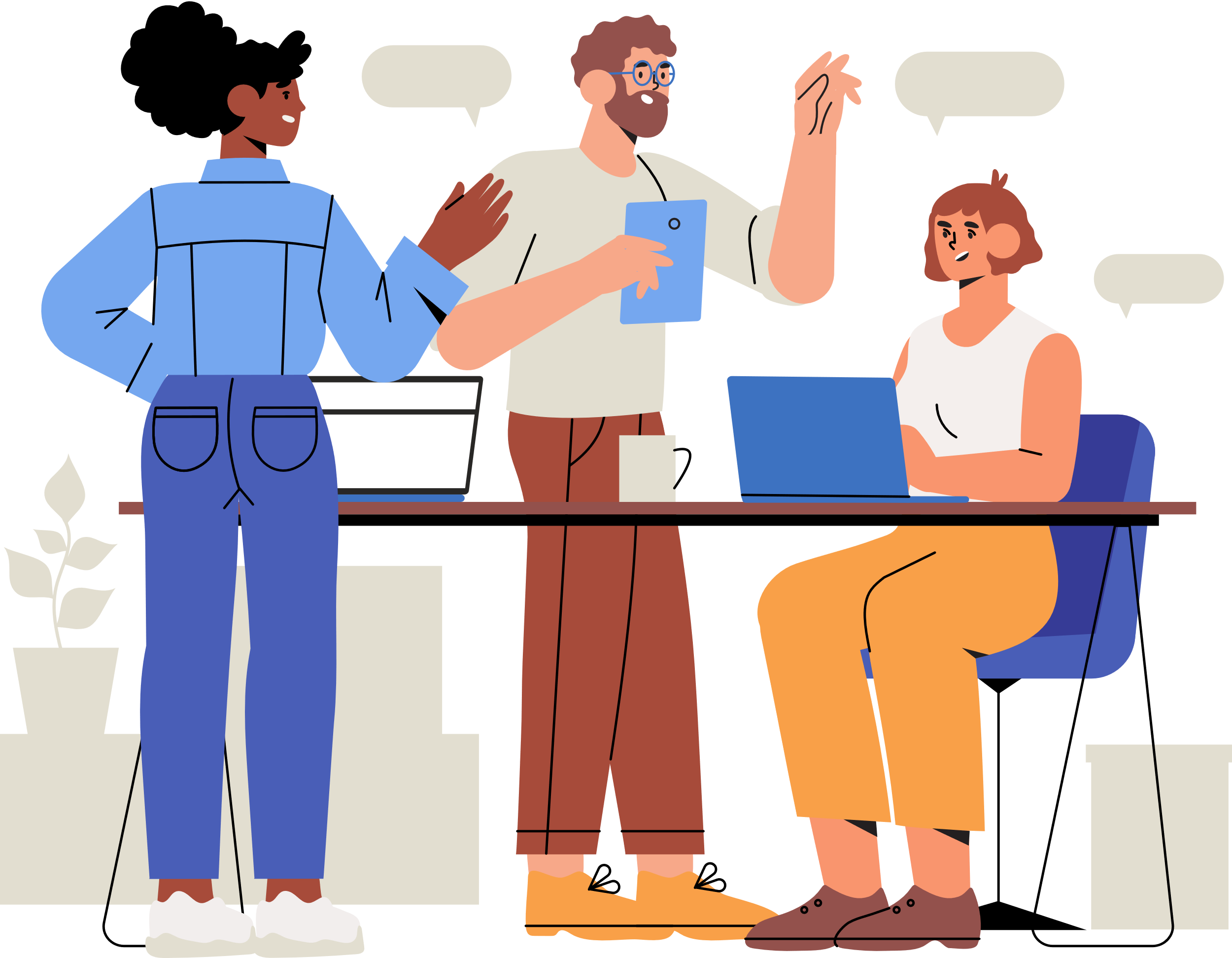 https://delvictechnologies.com
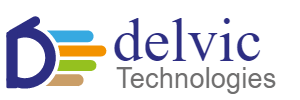 Delvic
Technologies
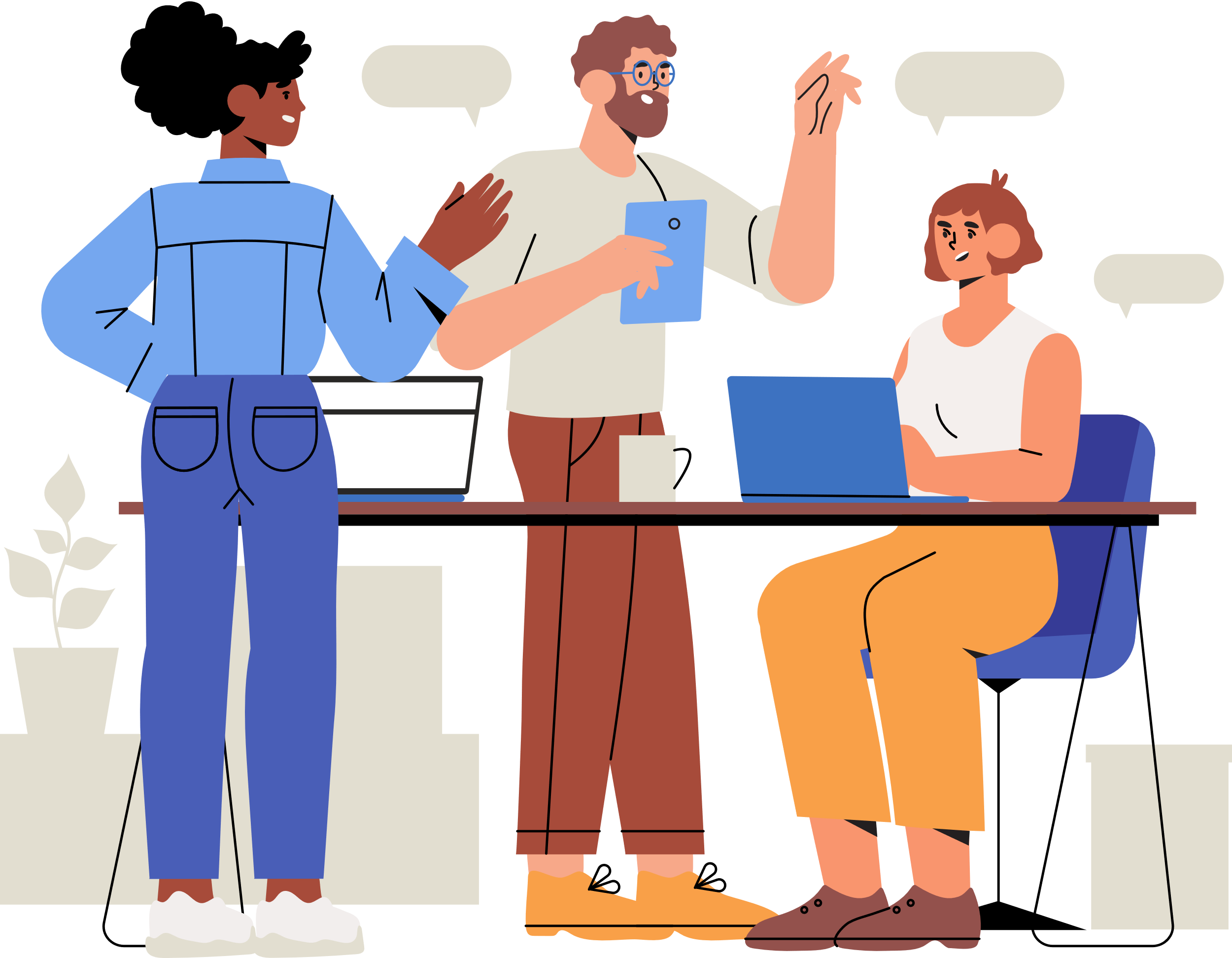 We develop applications in an organic way, our people work to amplify human potential and create the next opportunity for people, businesses and communities, empower the business with agile digital at scale and drive continuous improvement with always-on learning ,through the transfer of digital skills, expertise, and ideas from our innovation ecosystem. We are deeply committed to being a well-governed, environmentally sustainable organization where diverse talent thrives in an inclusive workplace.
http://delvictechnologies.com/
delvictechnogies.com/lo
http://
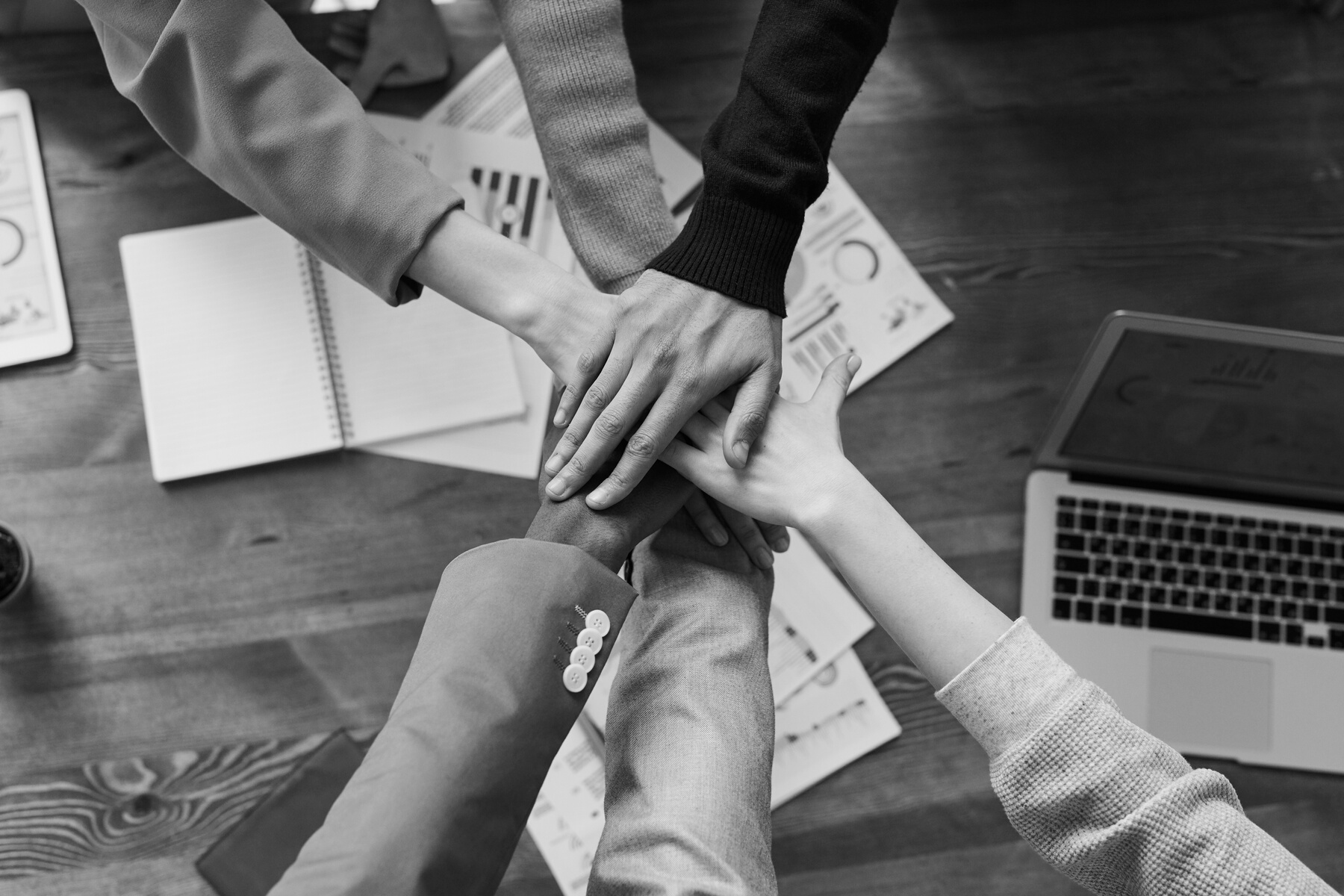 Why
Delvic
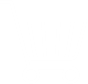 Cost effective and top quality  Software Development
Some of the best minds and talent are part of our team
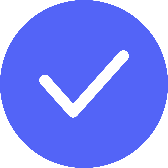 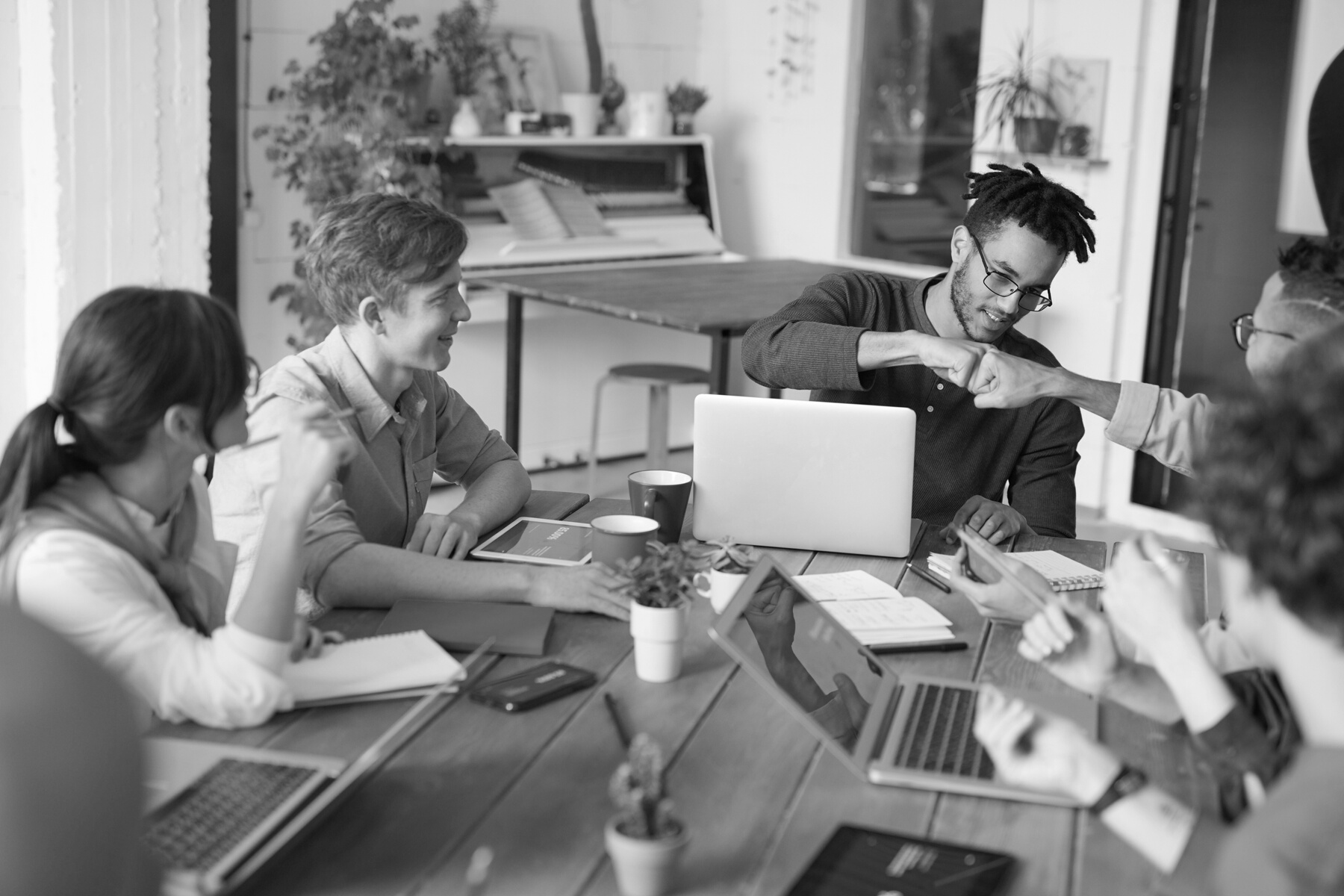 We take ownership of the issue and accept the challenge
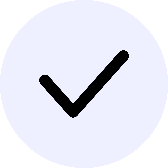 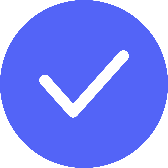 We realize that every customer's need is unique. With our young and expert
team, we can offer our clients a high-quality services that are very specific and exclusive
We strive continuously for improvement and Challenge all the assumptions
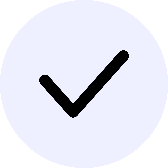 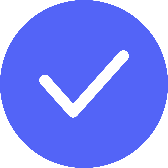 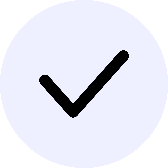 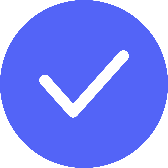 Decisive, responsible and accessible
About
Organic App Development
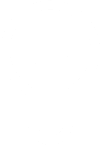 We develop applications in an organic way.
 A step-by-step development methodology
Delvic
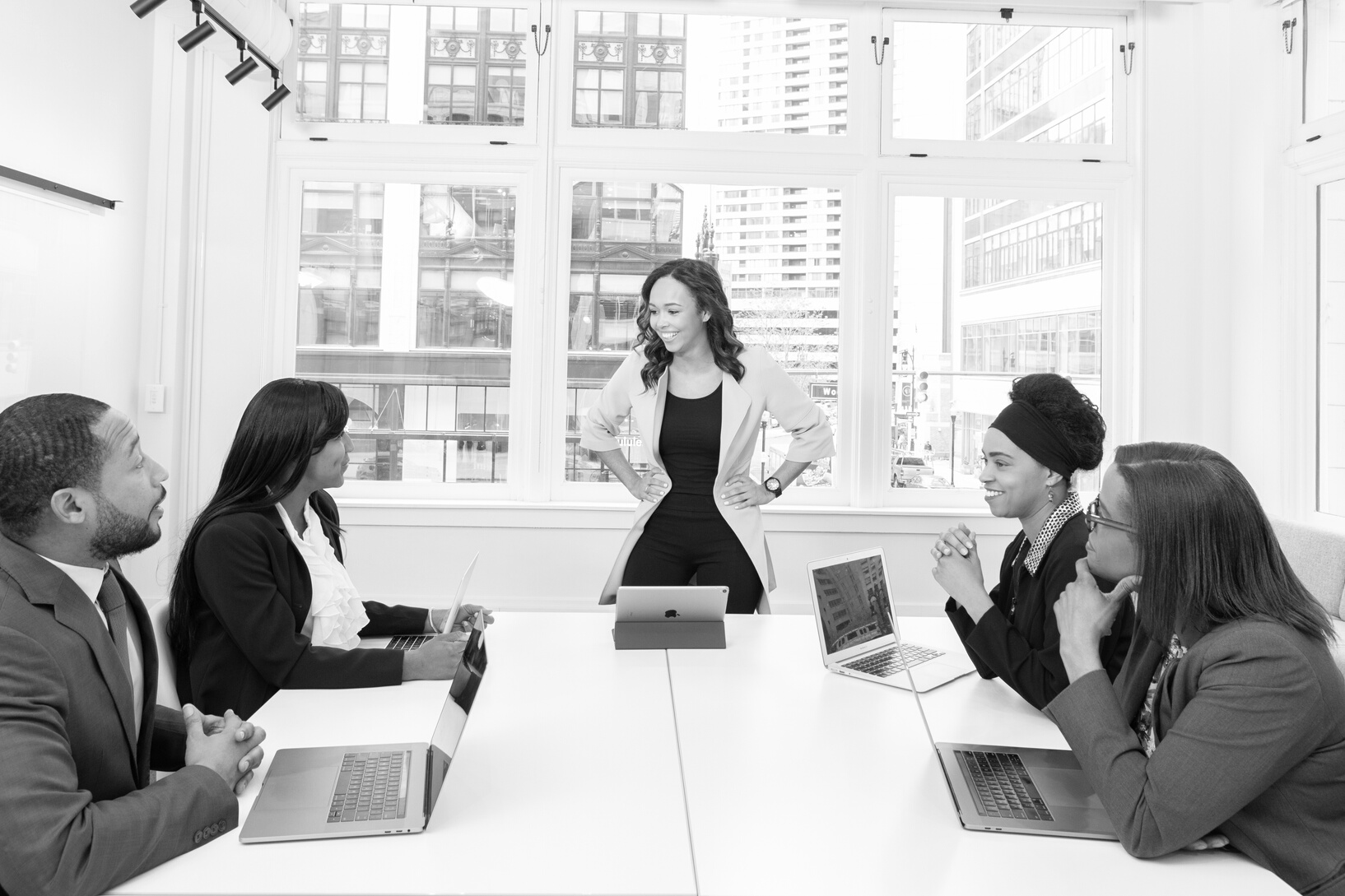 We are a global IT service provider. experts in designing and developing websites and web applications in professional and cost effective way
Our Services
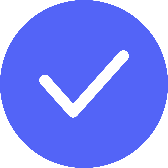 IT Services
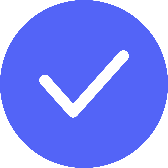 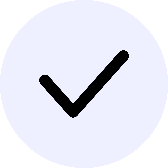 ITES/BPO Services
Exclusive Services
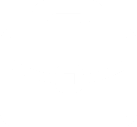 high-quality services that are very specific and exclusive to your requirements
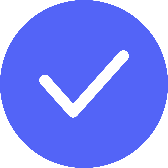 Consulting Services
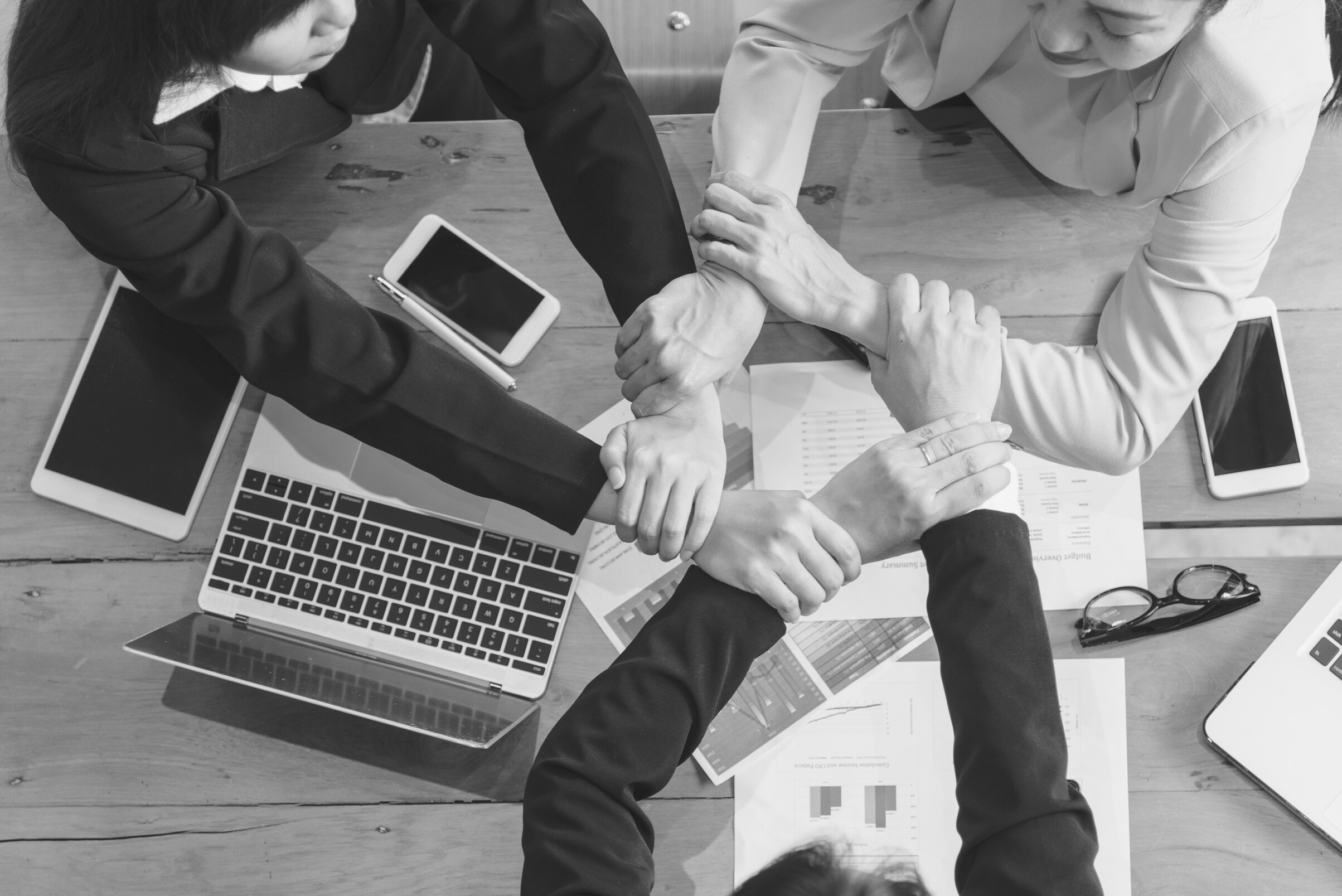 Mission &
Vision
Our desire is and will always be to build an institution that will outlast our generation. We are a young group of exceptional, passionate, hard working and energetic people with a specific mission.
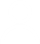 Mission
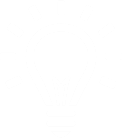 We always strive for offering meaningful, customized products and services to our clients
Vision
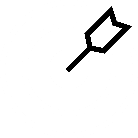 Based on mutual exchange of value, we desire to
establish long term business-relationship with our clients
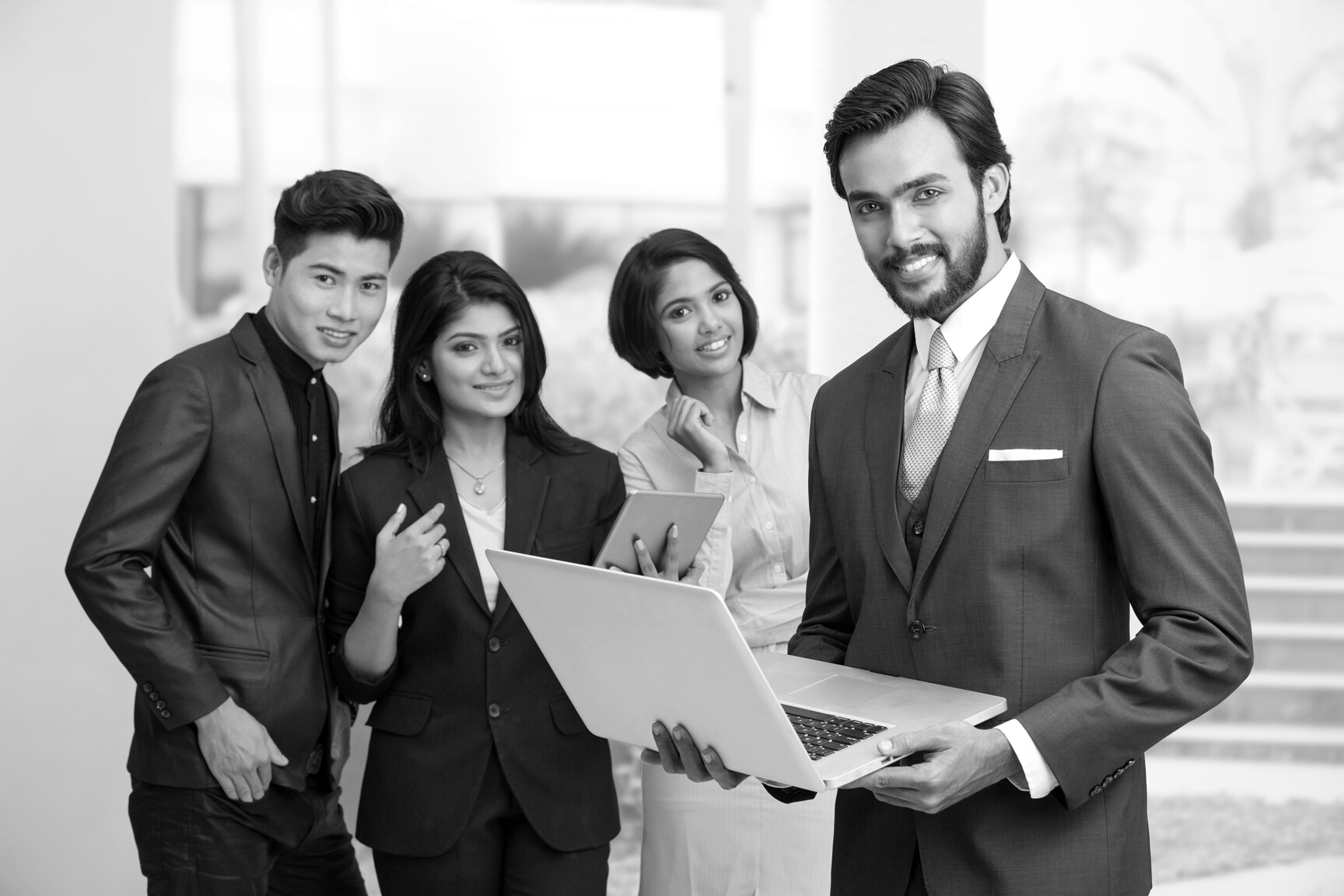 IT Services
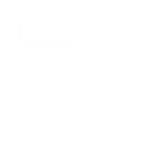 Web/Mobile applications
Desktop applications
Data Warehousing
Data Analytics and Reporting
Big Data management
ITES/BPO Services
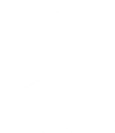 Full Search process
Property Locating Services
Data Entry
Customer call services
Consulting Services
Resource outsourcing
Product Sales and Marketing. Currently we do have Pet Care app and School/College management app
Solutioning for the problems
Develop Recommendations
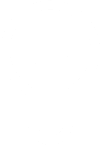 Our
Services
We Are A
Creative
We have the capability to develop  websites and  enterprise grade applications. 
We use commercial and open-source technologies for our web developments.
Design
Agency
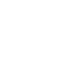 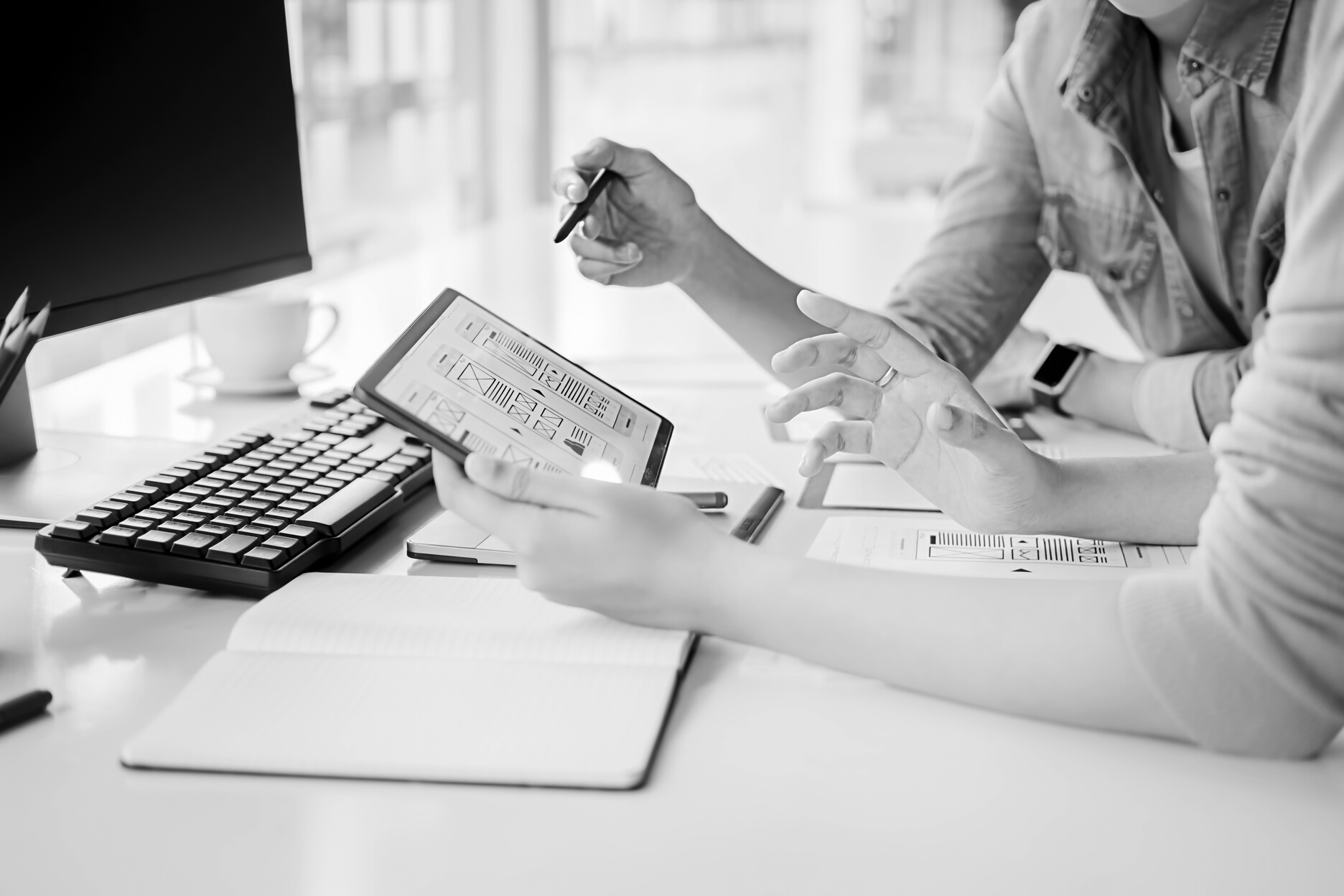 Web Design
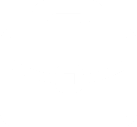 We design highly responsive websites for 
small, medium and enterprises companies
Fully responsive websites with minimal design
Clean code and SEO friendly website for business promotions
Social media marketing and accessible website
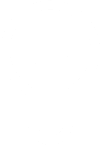 We Provide
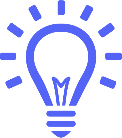 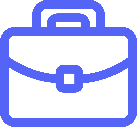 Data Engineering Solutions
Data Discovery
Data Visualization
collection and evaluation of data from various sources to understand trends and patterns in the data
It is a long-established fact that a reader will be distracted by the readable content of a page when looking at its layout.
Digital Transformation accelerates your business growth. 
Put your databases’ management on auto-pilot and free team capacity for more strategic initiatives with fully-managed solutions
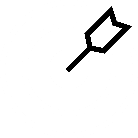 Data Analytics
Data is a company’s most strategic asset
Data Analytics is the systematic computational analysis of data or statistics. It is used for the discovery, interpretation, and communication of meaningful patterns in data. It also entails applying data patterns toward effective decision-making.
ETL
Provide a single, unified view of data from various sources to support business decision-making and analysis.
Increases operational efficiency and savings
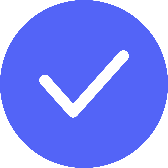 Creates more value for customers
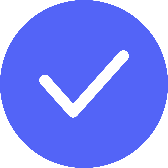 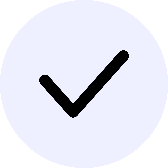 Staffing &
Resource Management
Outsourcing IT services to India offers many advantages for businesses looking to save costs, access skilled IT talent, and receive high-quality IT services
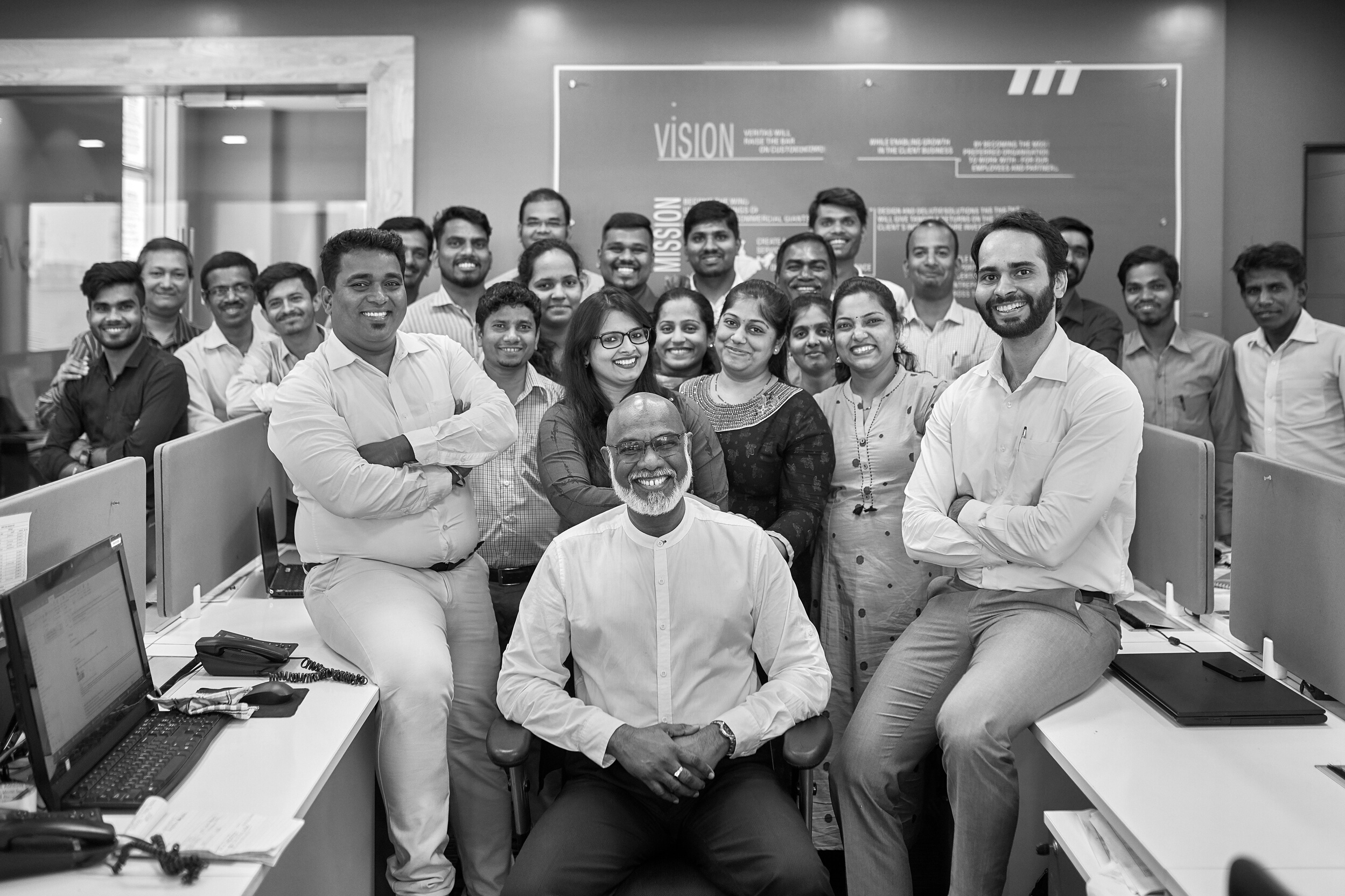 Cost savings
Skilled workforce
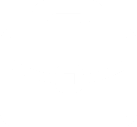 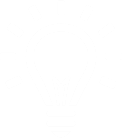 One of the main advantages of outsourcing IT services to India is that it can lead to significant cost savings.
India has a large pool of highly educated and skilled IT professionals, making it an ideal location for outsourcing IT services.
Time zone advantage
Quality of services
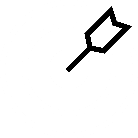 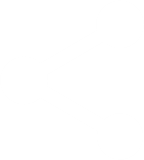 India is in a different time zone making it possible for businesses to access IT support 24 hours a day. This is especially useful for companies that need to resolve technical issues outside of normal business hours
Indian IT companies are known for providing high-quality services at competitive prices. They invest in the latest technologies and equipment to deliver efficient and reliable IT services.
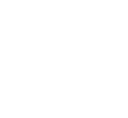 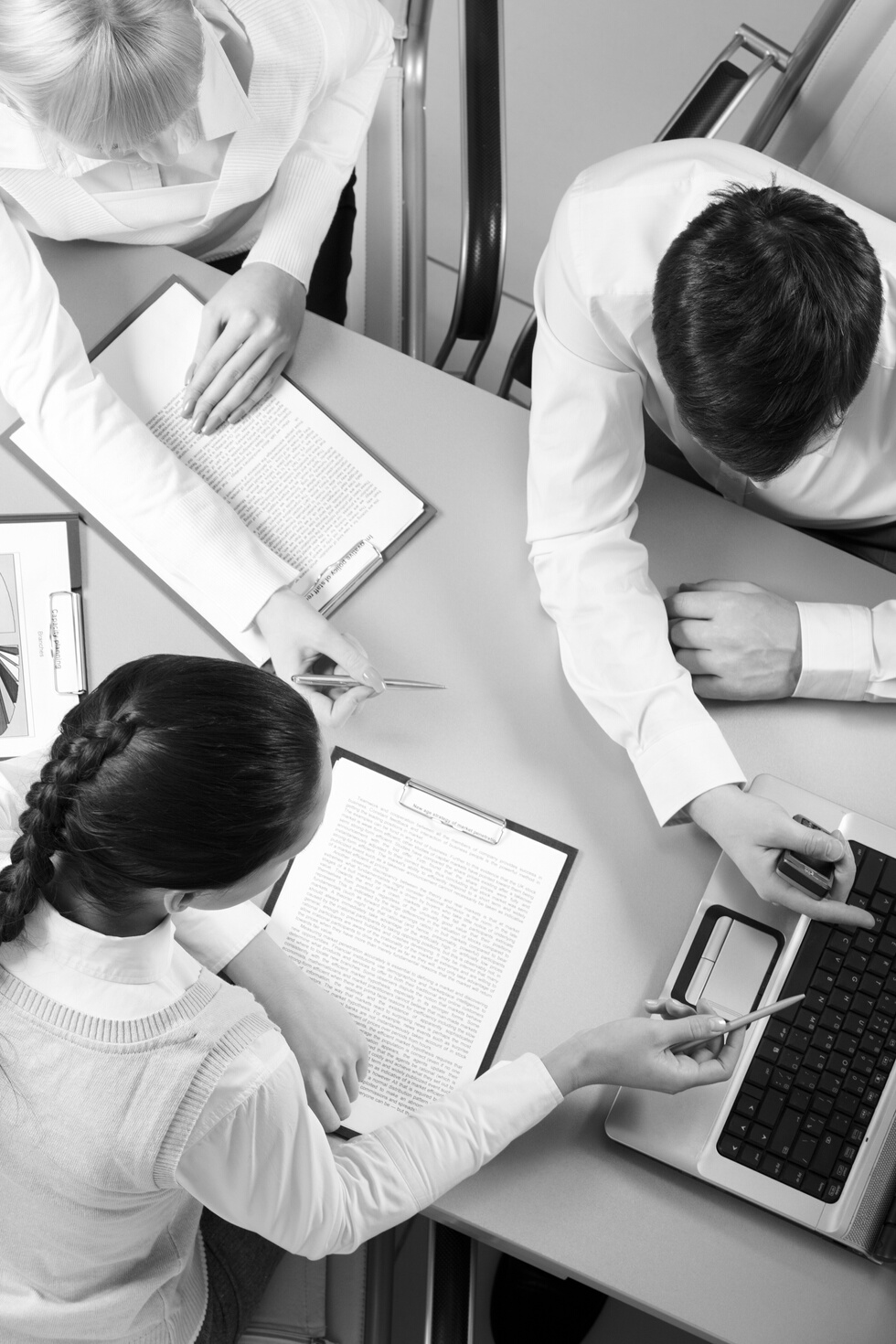 Consulting &
Proposed New Business Expansion
Staffing
We at Delvic aim to provide  IT consulting services allow our clients to bring the best technological solutions to their business goals and those needs can cover “anything and everything” IT-related. We believe in our Strong Ethics with the following 
Strategy: creating a long-term plan that defines how IT will support the business
Architecture: designing the plans and guidelines to build IT systems
Implementation: overseeing the execution of the IT plan
Systems integration: connecting different parts of the IT system and ensuring they work together
Data analytics: capturing, processing, and analyzing data to help answer business questions
Security: creating a strategy to prevent unauthorized access to hardware, networks, and data, and ensuring systems are compliant
Software management: planning and leading software projects, including scheduling, tracking, and delivery of code
ERP (enterprise resource planning) services: helping choose the software the company uses for daily business activities (like project management)
Current Scenario
Provide resources to M2-D2 with resource management under Delvic payroll from India
Other Staffing Options
Local outsourcing - selecting an outsourcing partner in your country.
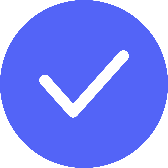 Offshoring - finding a dedicated team outside of your country of operations.
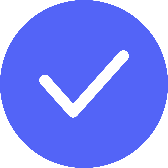 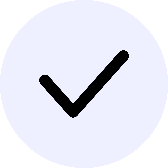 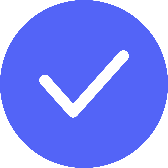 Nearshore outsourcing - A company in a country that is not far away from yours. For ex: Canada and US
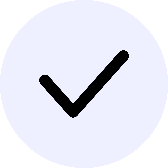 If the above opportunity excites you and would like to be part of this growing  tech community 

Don’t hesitate to email to the below address and reach out to us to know more about our services that we offer 

We will be always be happy to help your needs. 
Assuring our best services.

Our Testimonials : we are now serving European counterparts to be part of our growing family.


POC:-Rajshekar
Email:-corps@delvictechnologies.com
https://delvictechnologies.com/
https://delvictechnologies.com/
https://delvictechnologies.com/
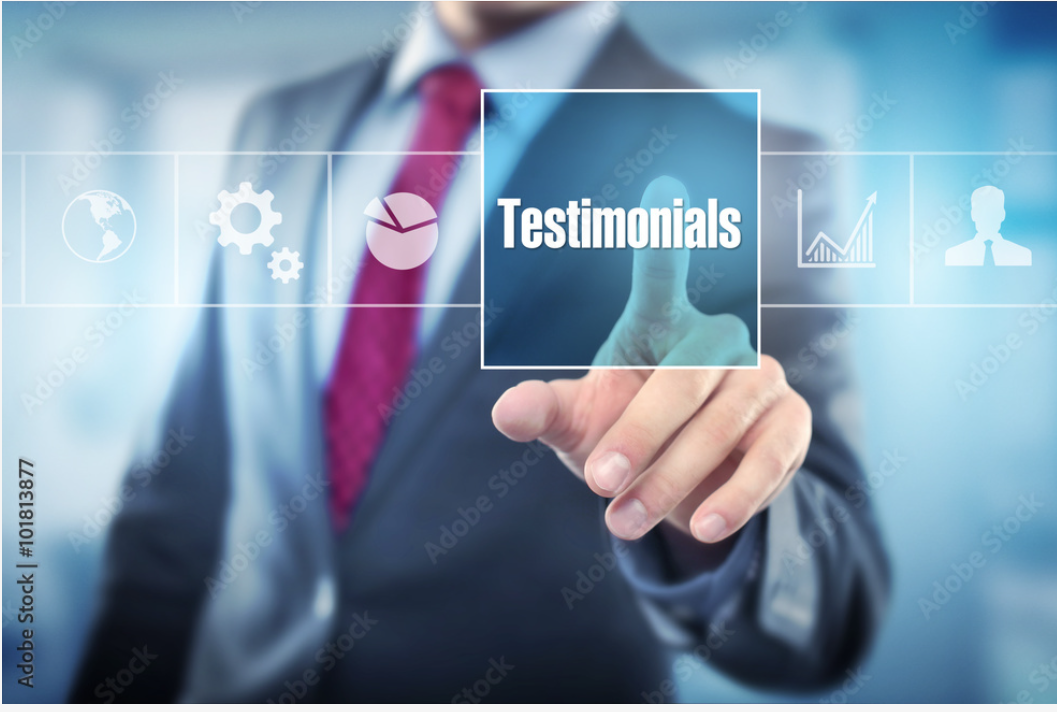 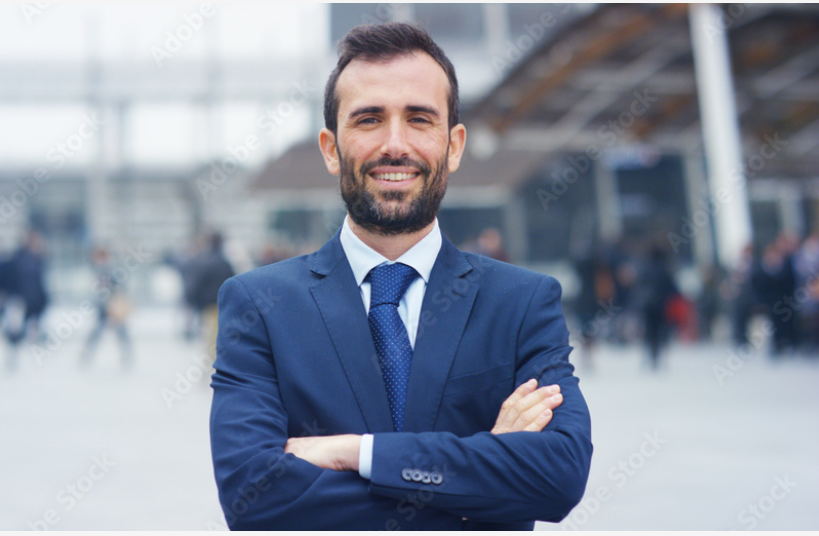 Visit Here:
www.reallygreatsite.com
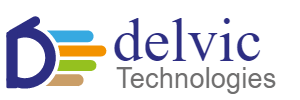 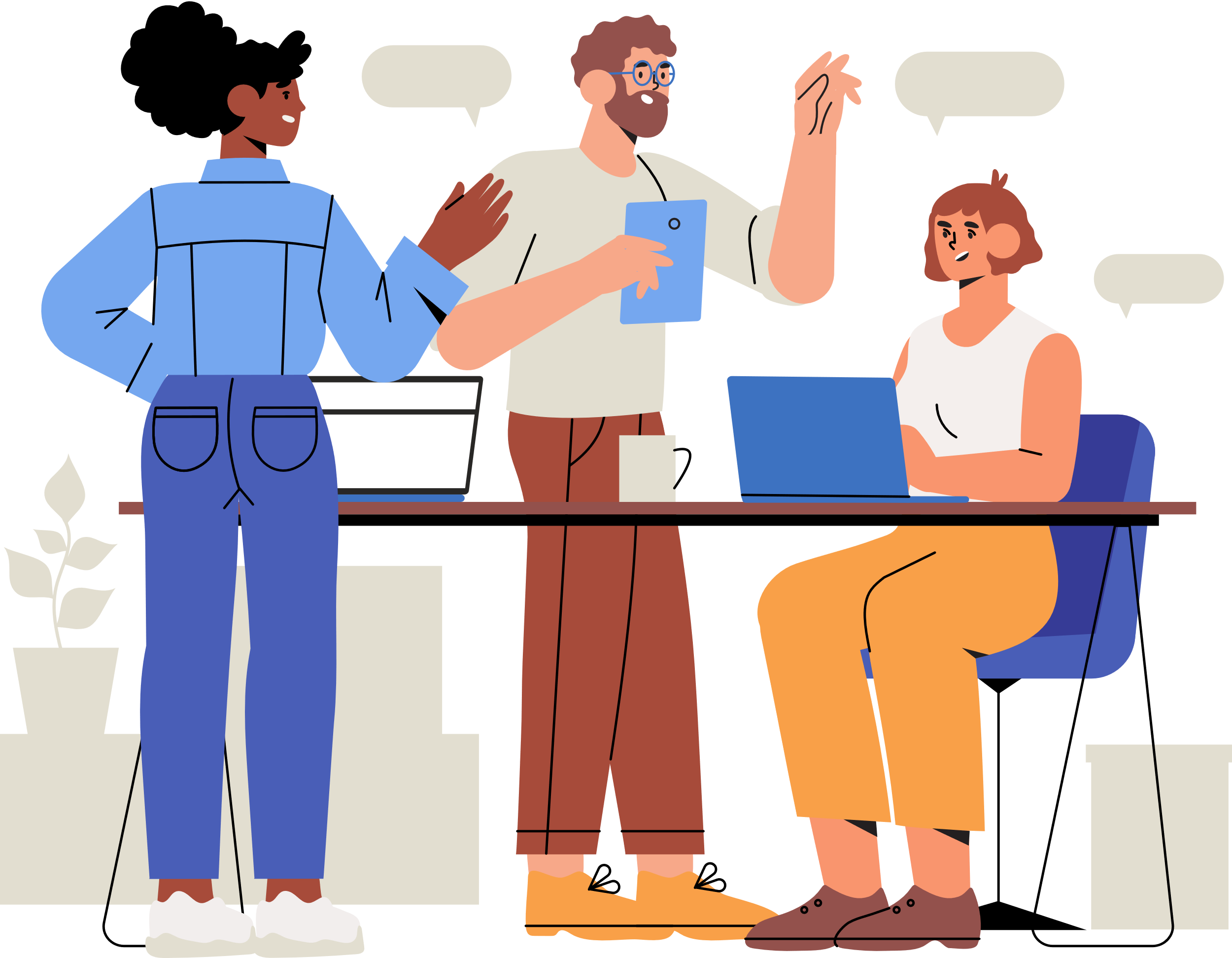 Thank
You
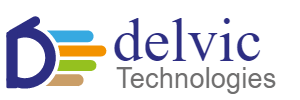 Visit Here:
www.reallygreatsite.com